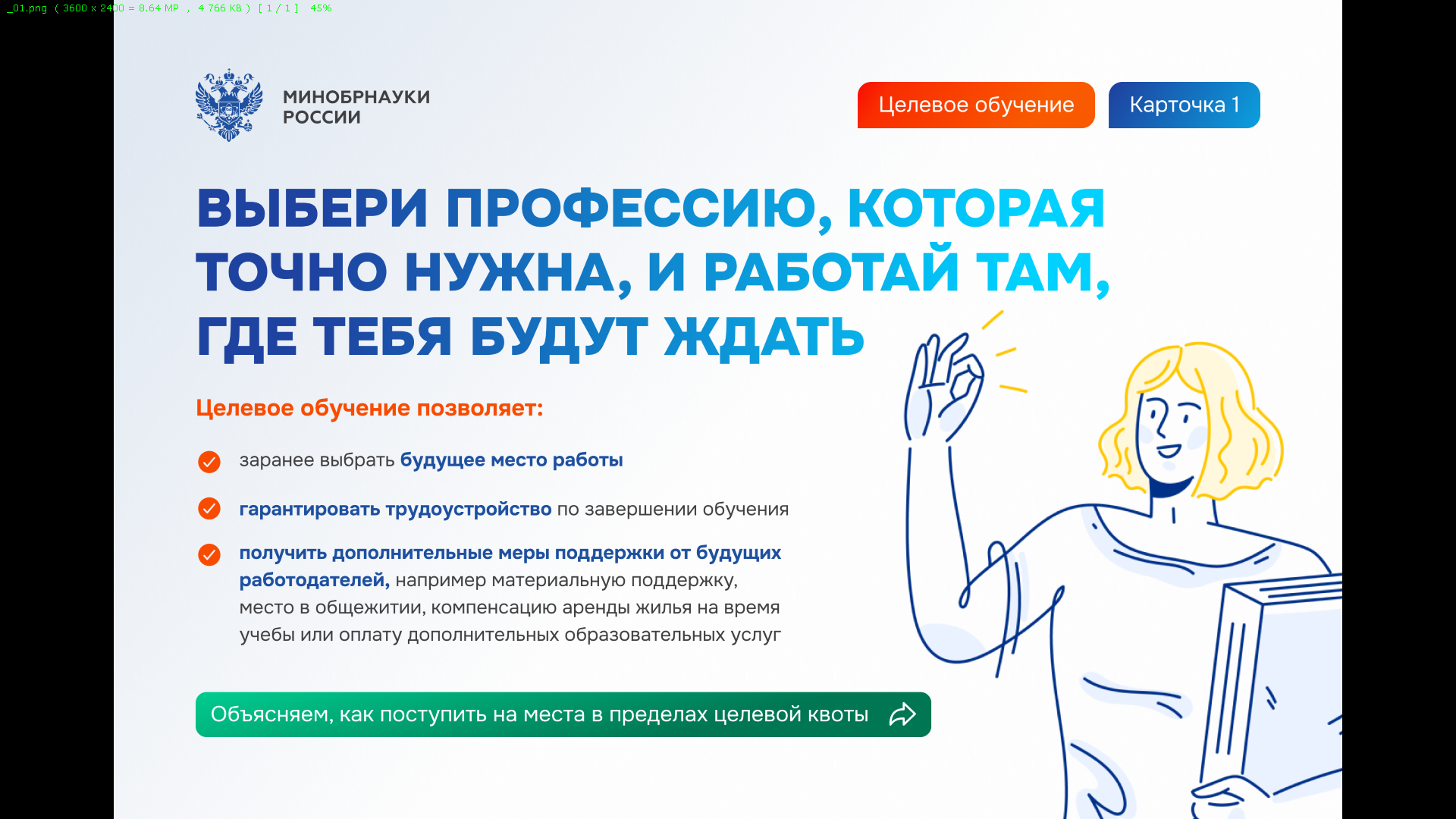 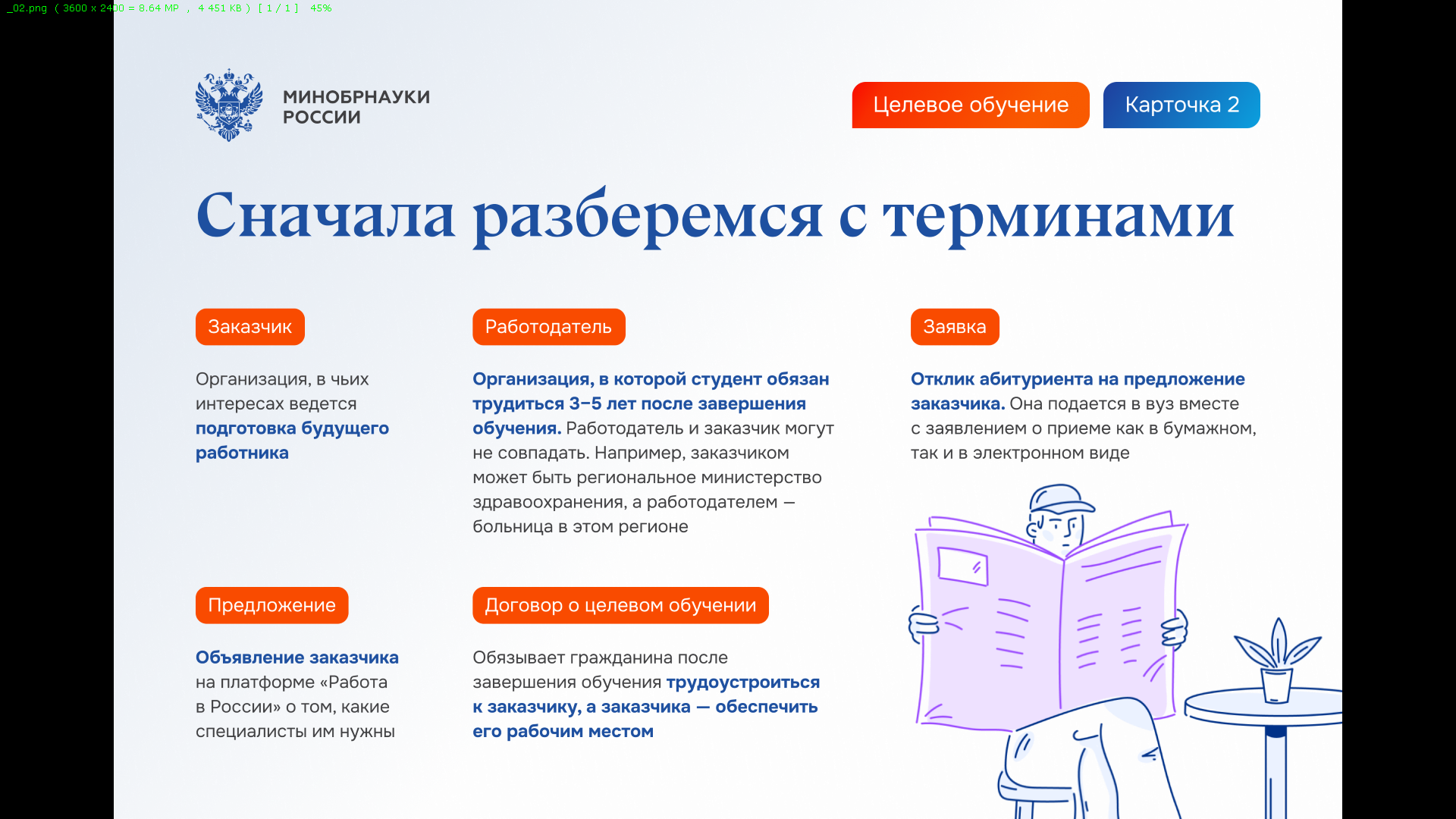 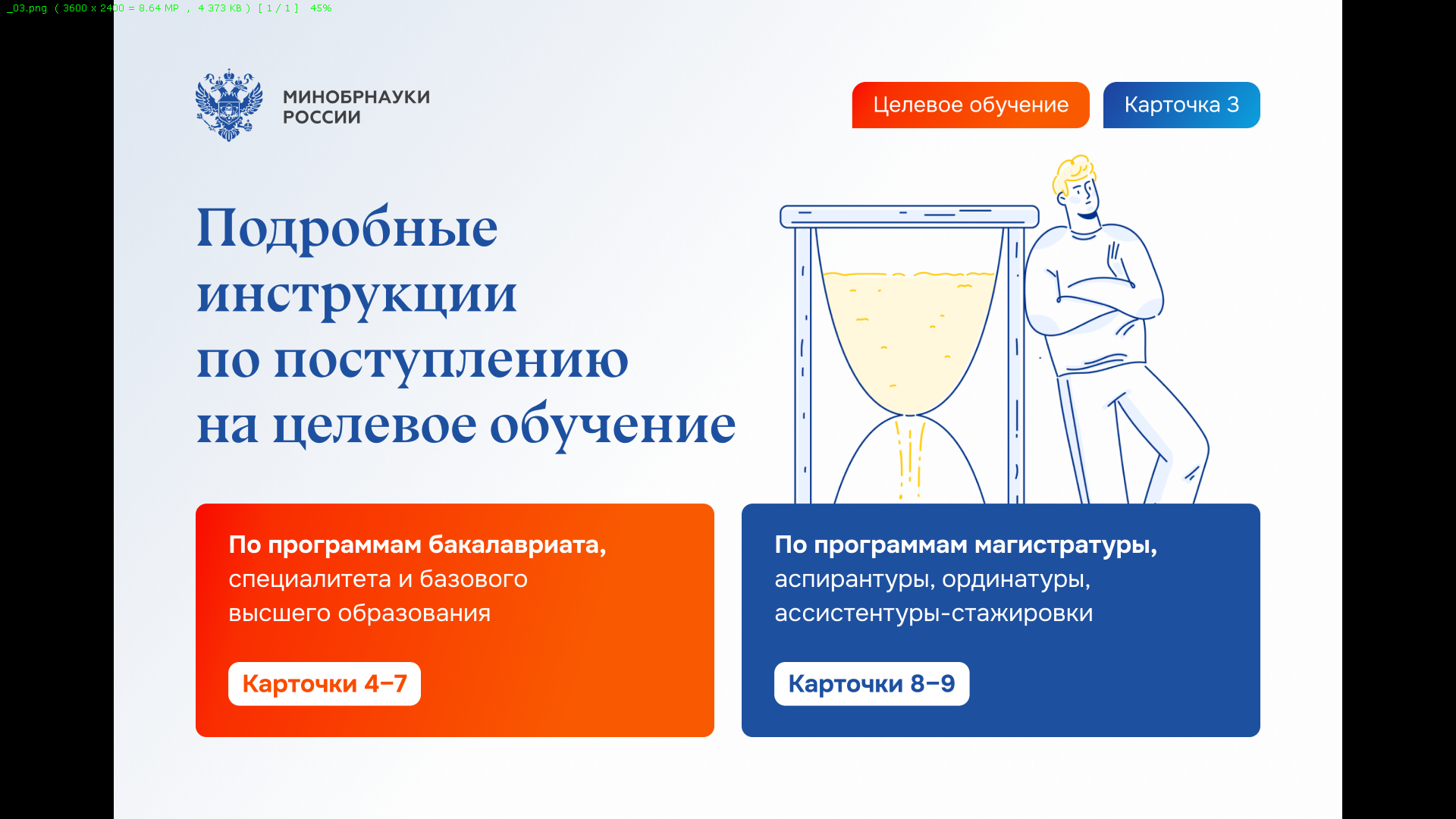 Подробная инструкция на целевое обучение
по программам аспирантуры
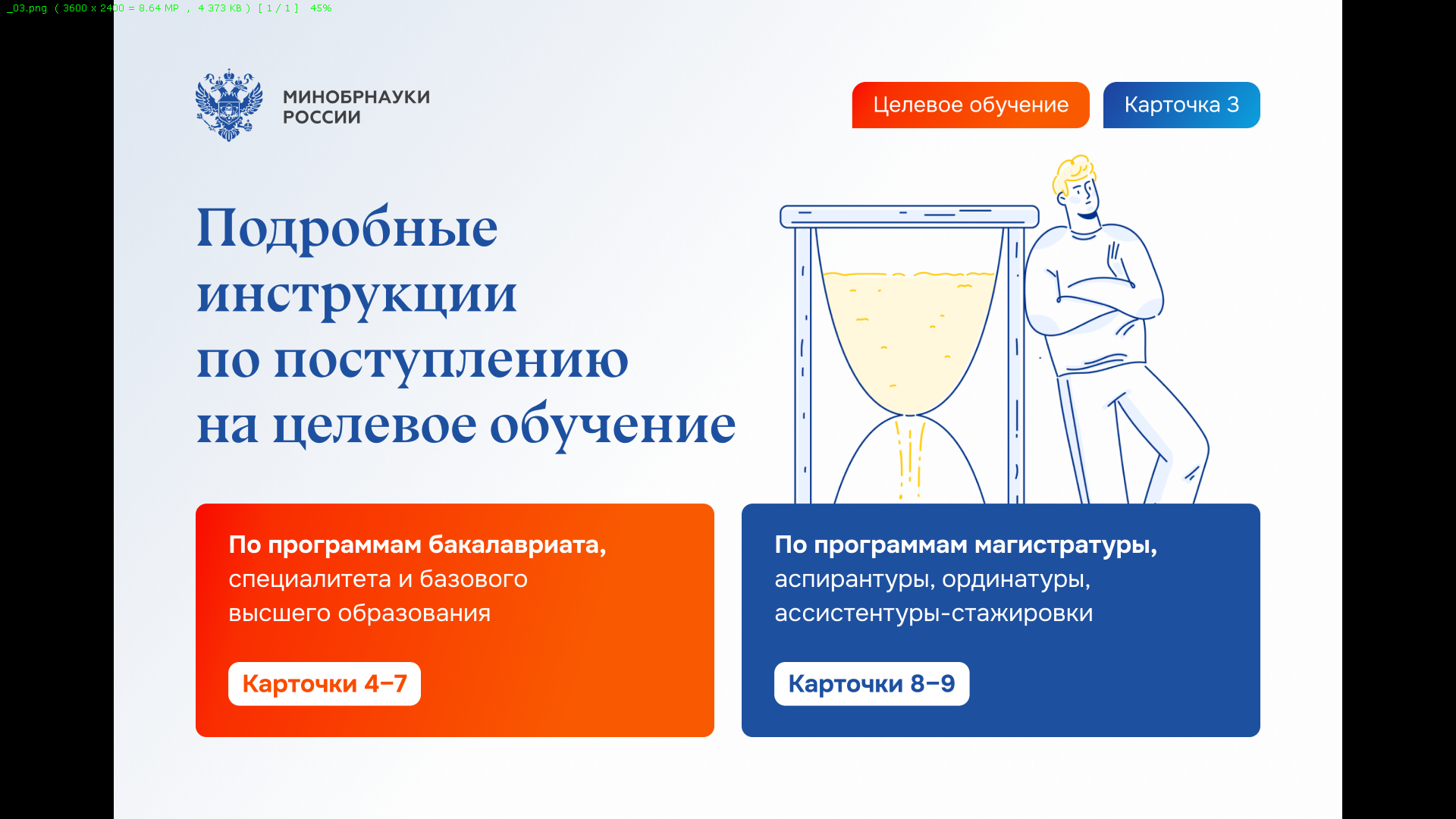 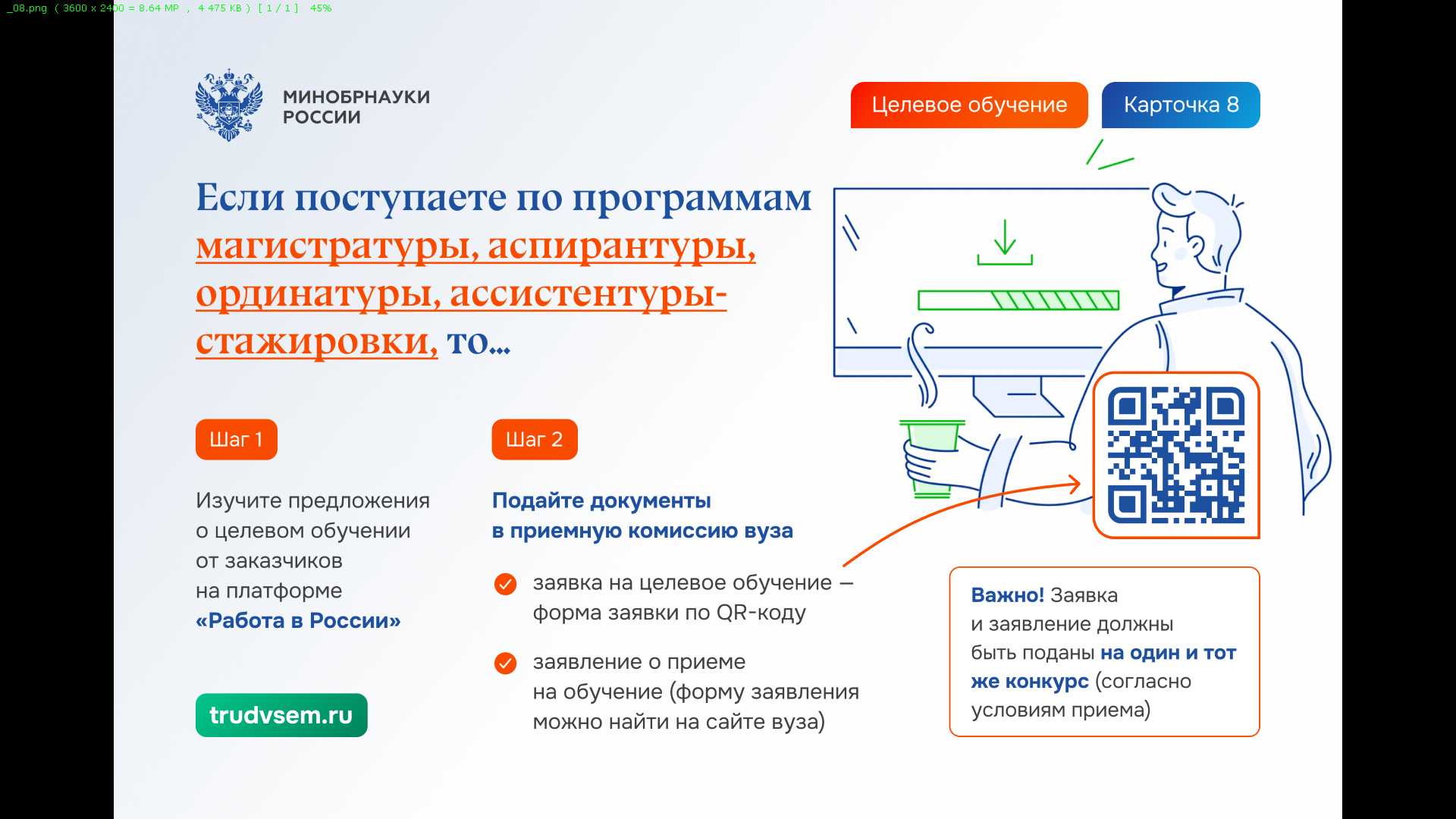 Если поступаете по программам аспирантуры, то…
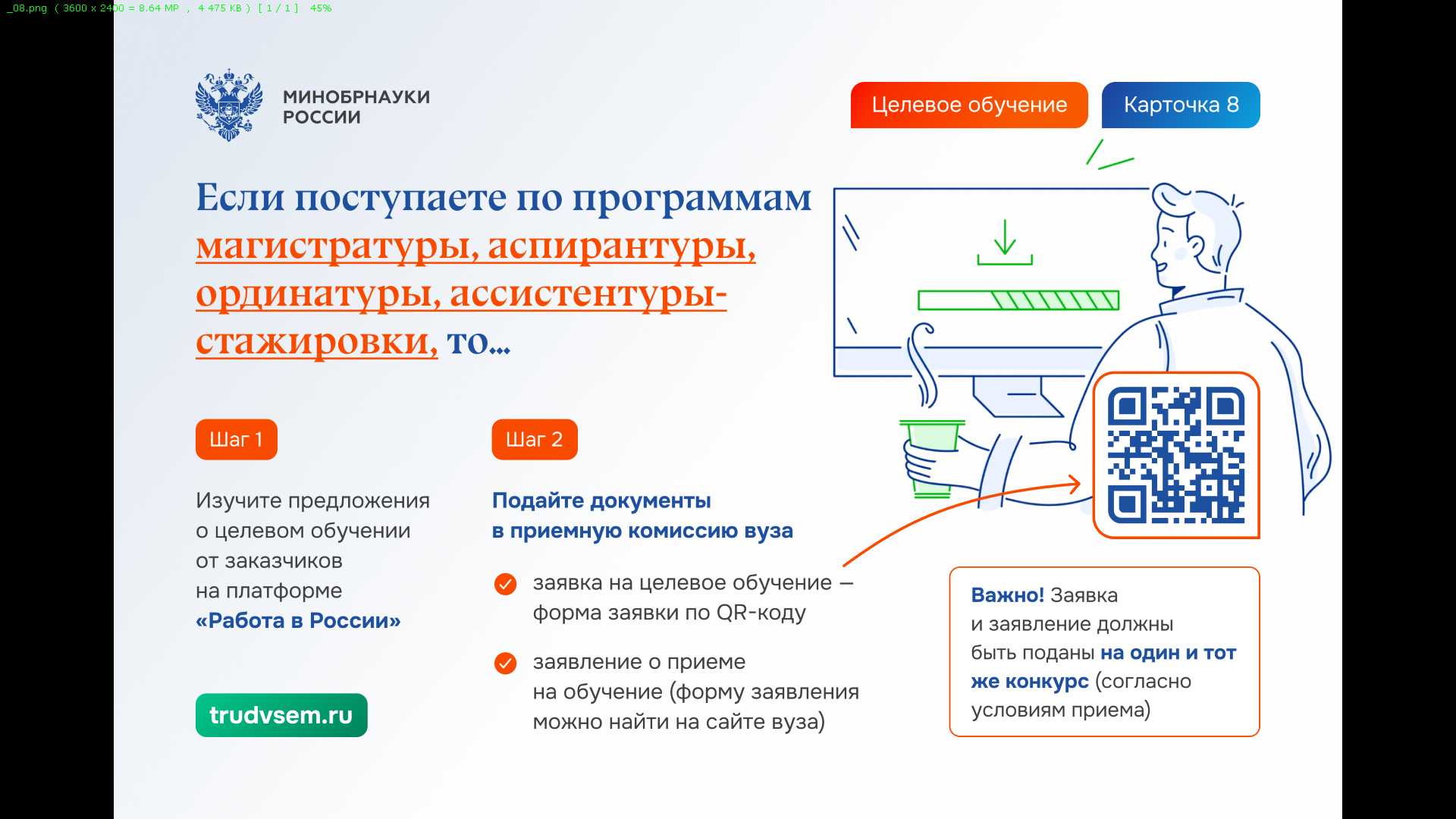 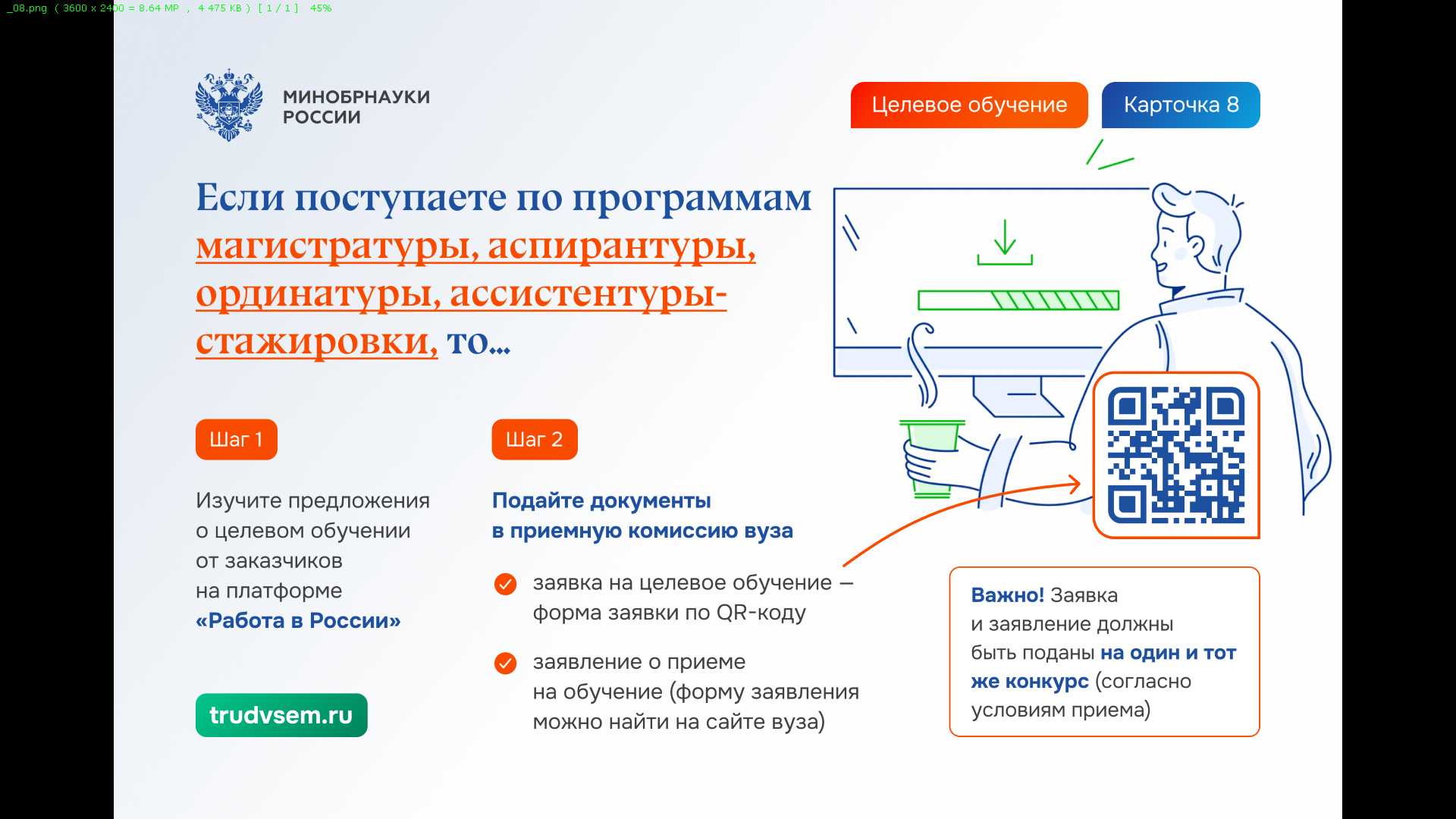 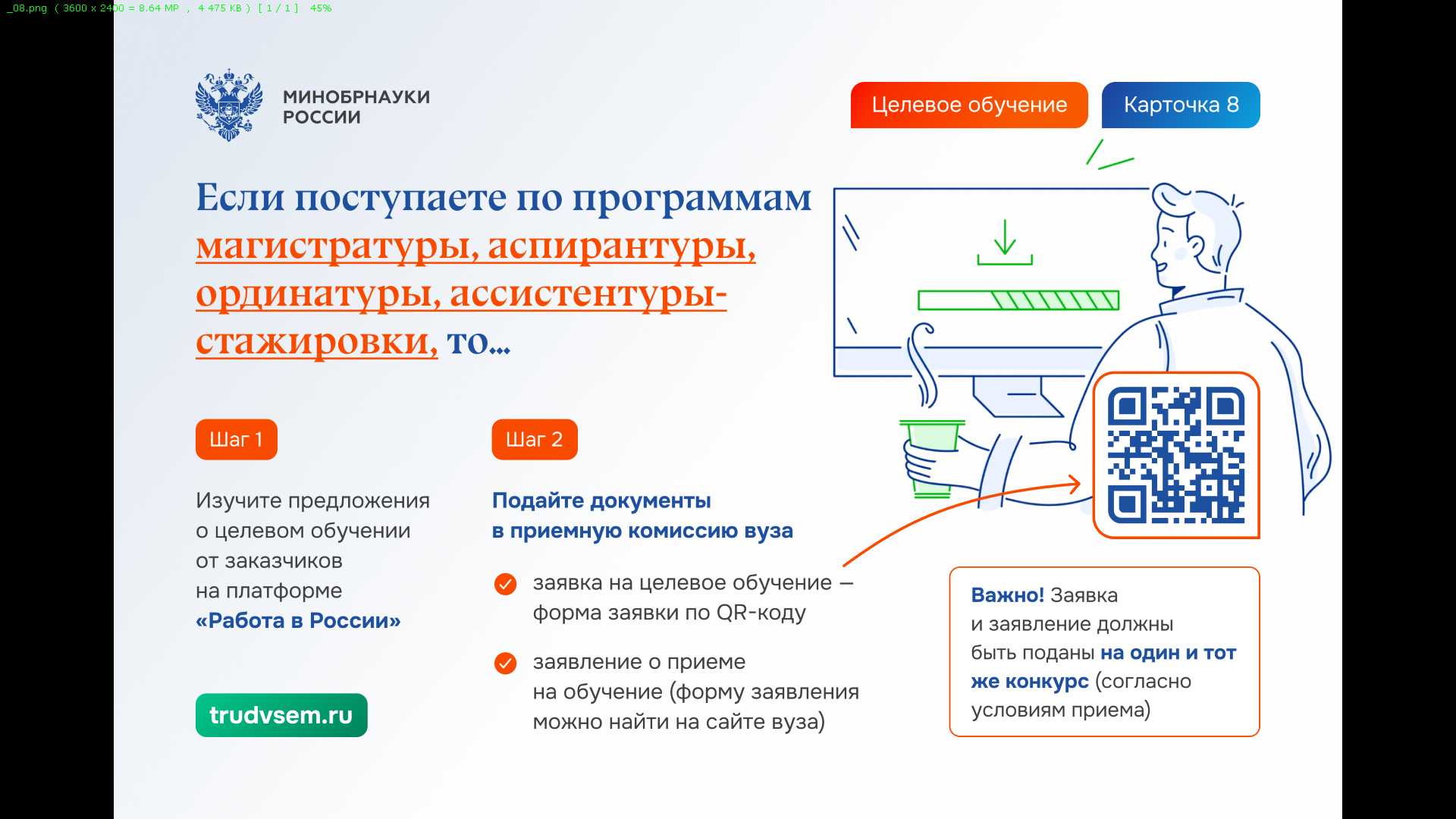